Поиск публикаций по автору и возможности авторского профиля в Publons
Варвара Соседова
специалист по обучению
Сертификаты
Условия получения:
3 разных вебинара в одной серии
Посещение не менее 90 %  времени каждого семинара
Регистрация с одной электронной почты


Ссылка на сертификат в pdf будет выслана не позднее, чем через месяц после окончания всех вебинаров

Проверяйте папку Спам!
Тут  может быть Ваше имя!
Содержание
1
Особенности поиска по автору
4
Создание профиля автора в Publons
Корректировка профиля
2
Анализ публикационной активности автора
5
6
3
Идентификаторы исследователей
Создание отчетов по автору и группе авторов
3
Доступ к платформе Web of Science
webofscience.com
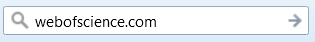 https://www.youtube.com/watch?v=AKxSrUerBeA&t=17s
Создание профиля пользователя в Web of Science
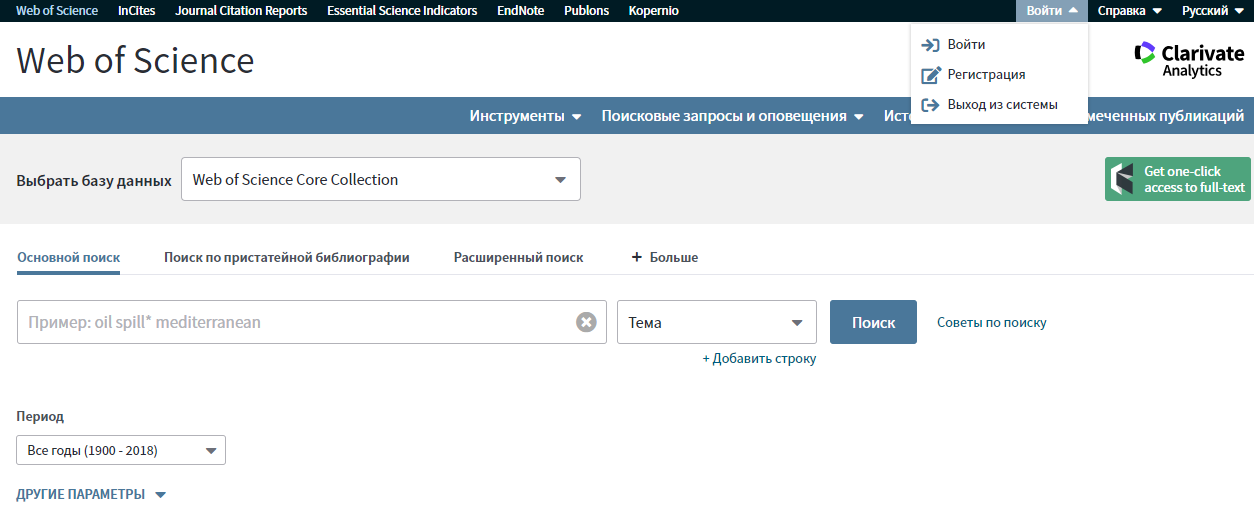 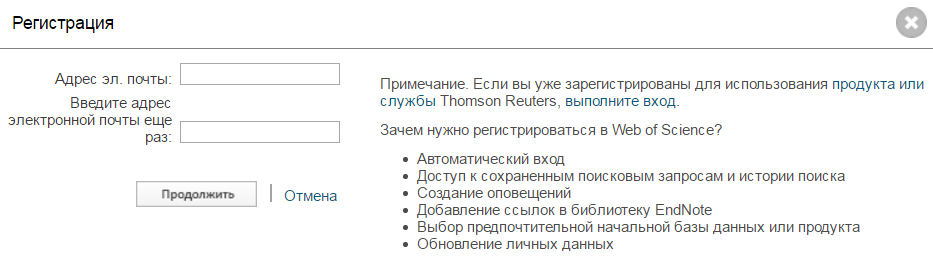 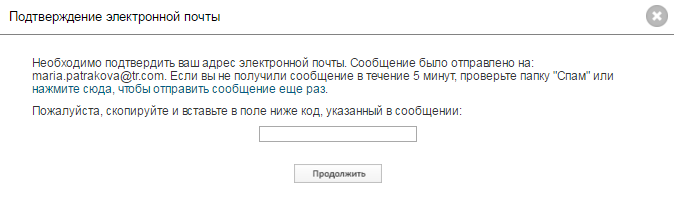 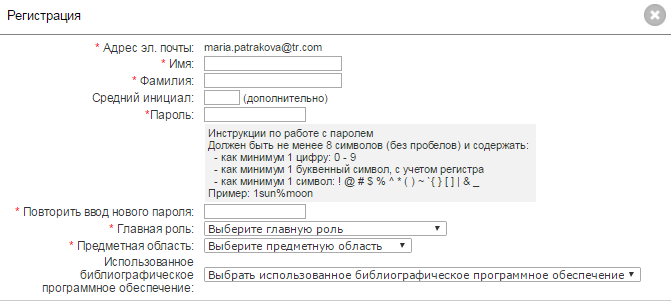 Создание профиля = 
доступ из дома, сохранение поисков, настройка оповещений
Поиск по автору
Возможные сложности поиска по фамилии
Варианты транслитерации
Смена фамилии
Однофамильцы
Опечатки
10 самых распространенных фамилий в мире
Ли — более чем 100 млн.
Чжан — примерно 100 млн.
Ван — более 93 млн.
Нгуен — более 36 млн
Гарсия — более чем 10 млн.
Гонсалес — более 10 млн
Эрнандес — более 8 млн.
Смит — более 4 млн.
Смирнов — более 2,5 млн.
Мюллер — более миллиона
http://www.theworldgeography.com/2012/02/10-of-most-common-surnames-in-world.html
Символы усечения
Логические операторы
AND
OR
NOT
Melezhik
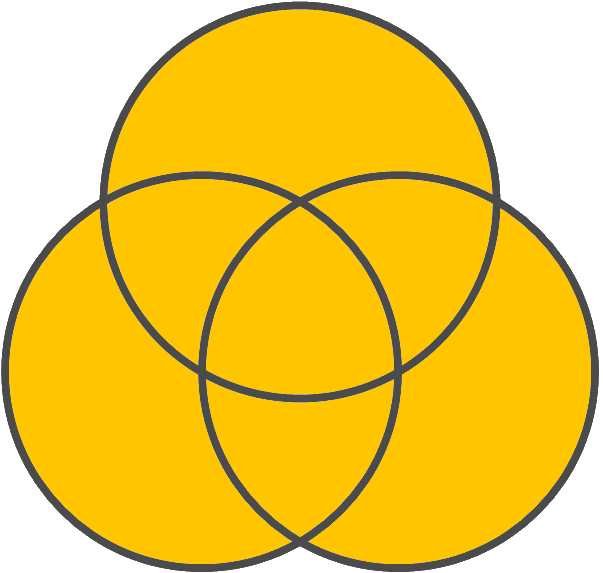 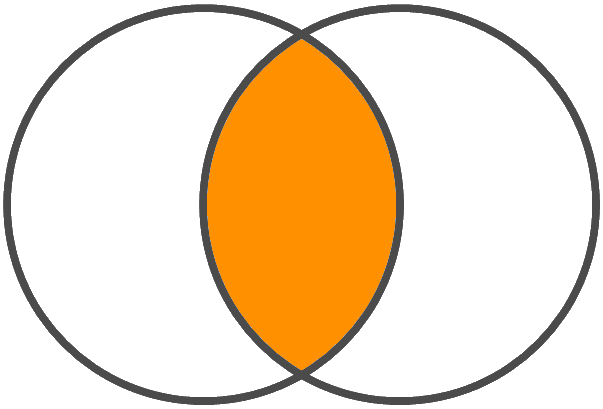 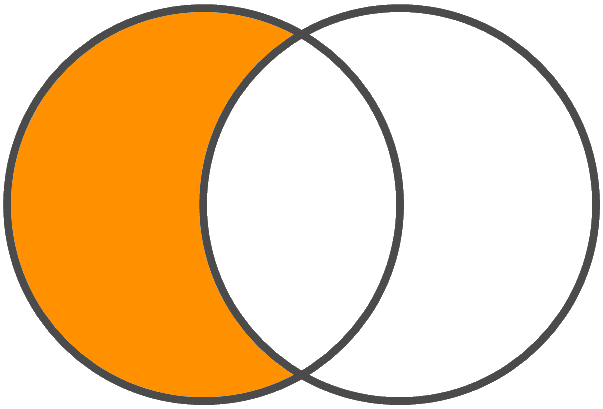 Medvedev
Kosova
Kosova
Medvedev
Kosova
Medvedev
Поиск публикаций ученого проводится по полю «Автор»
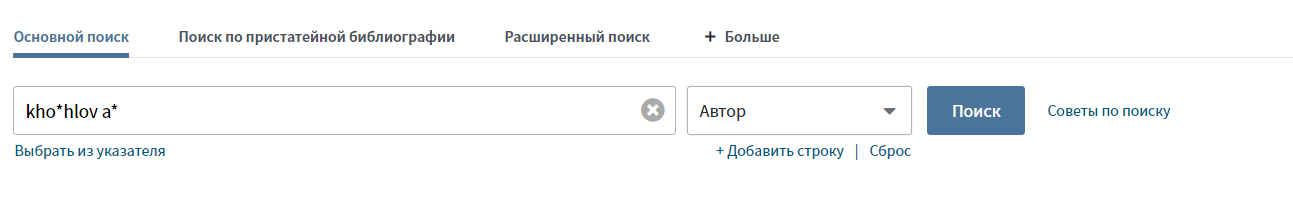 Или с помощью специального Поиска по автору
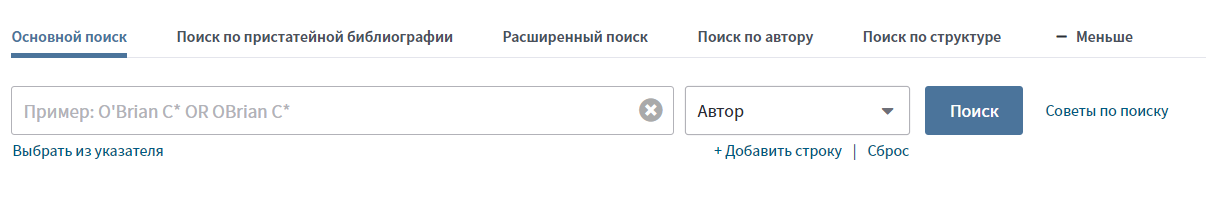 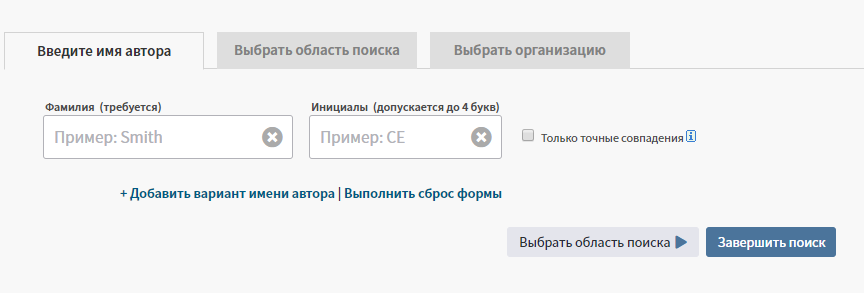 Создание отчета по цитированию
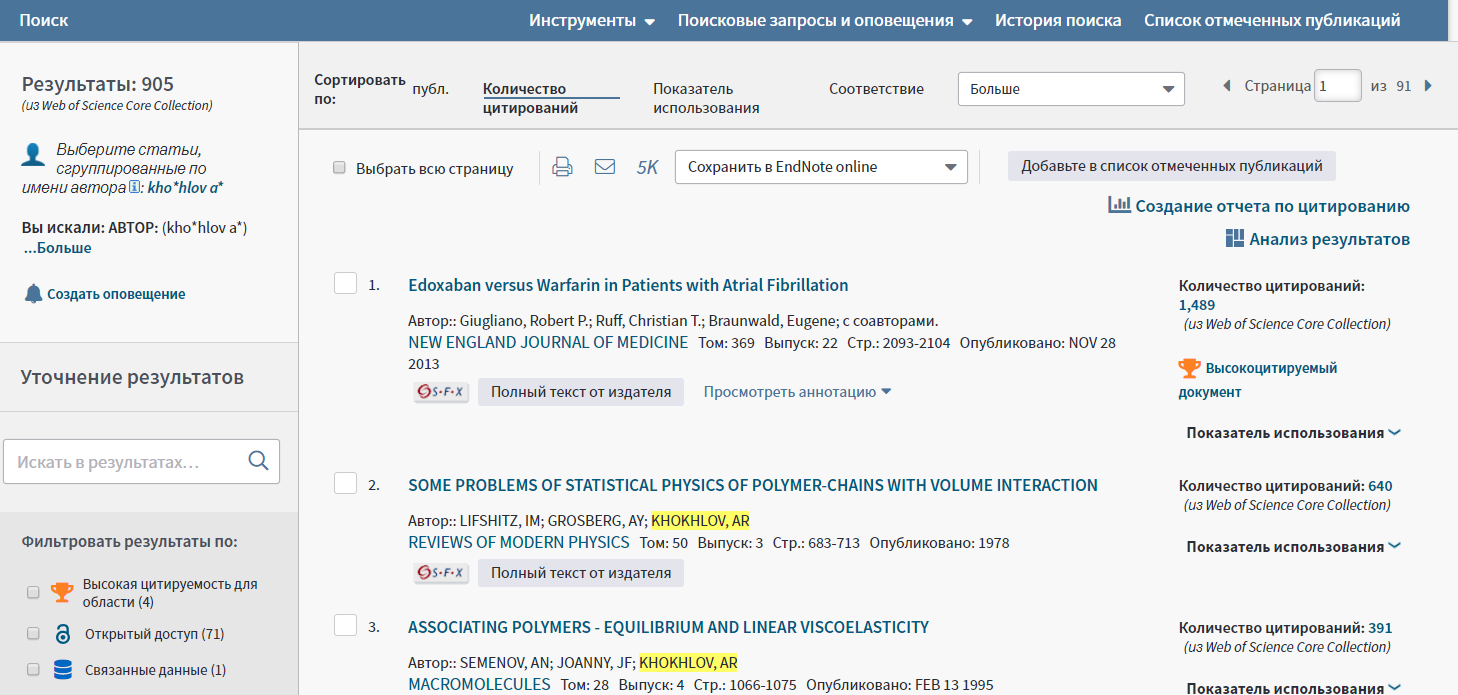 Отчет по цитированию с показателем индекса Хирша
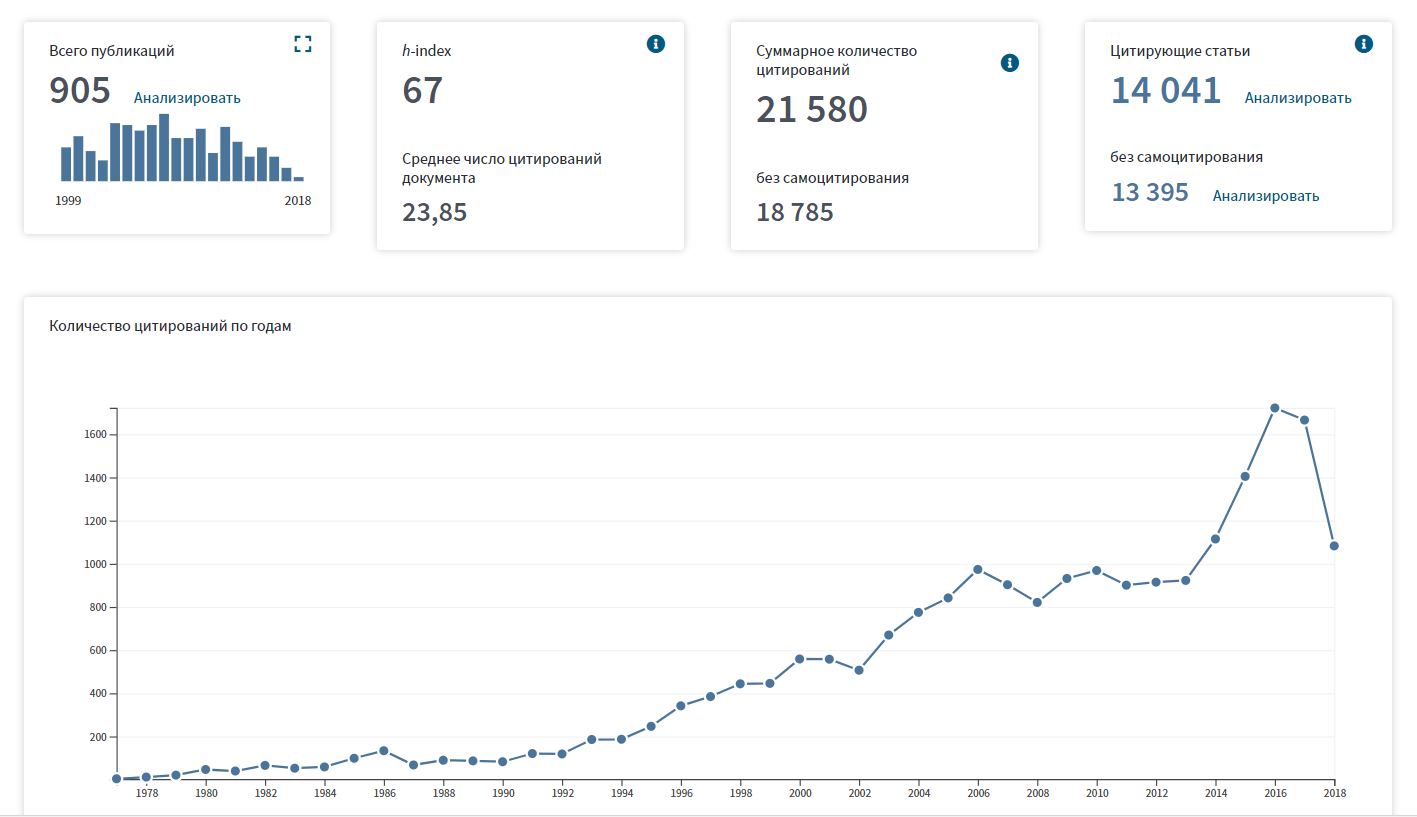 Может быть рассчитан для любой группы публикаций:
Ученого
Группы ученых  
Журнала
Организации  
Страны
Индекс Хирша (h-индекс)
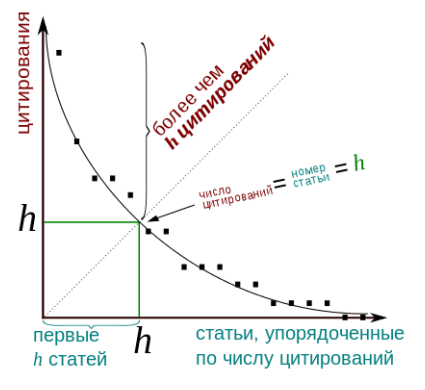 Индекс Хирша ученого, опубликовавшего N статей, равен h, если:
h его статей получили не меньше h цитирований
Остальные (N–h) статей не больше h цитирований
Величина зависит от базы данных, по которой он рассчитывается!
Индекс Хирша по списку публикаций
Идентификаторы авторов
Идентификатор автора ORCID
Уникальный идентификатор автора

Решение проблемы дизамбигуации ученых 

Можно добавлять различные публикации

Требуется при подаче статьи в международный журнал
https://orcid.org/
Профиль автора в ORCID
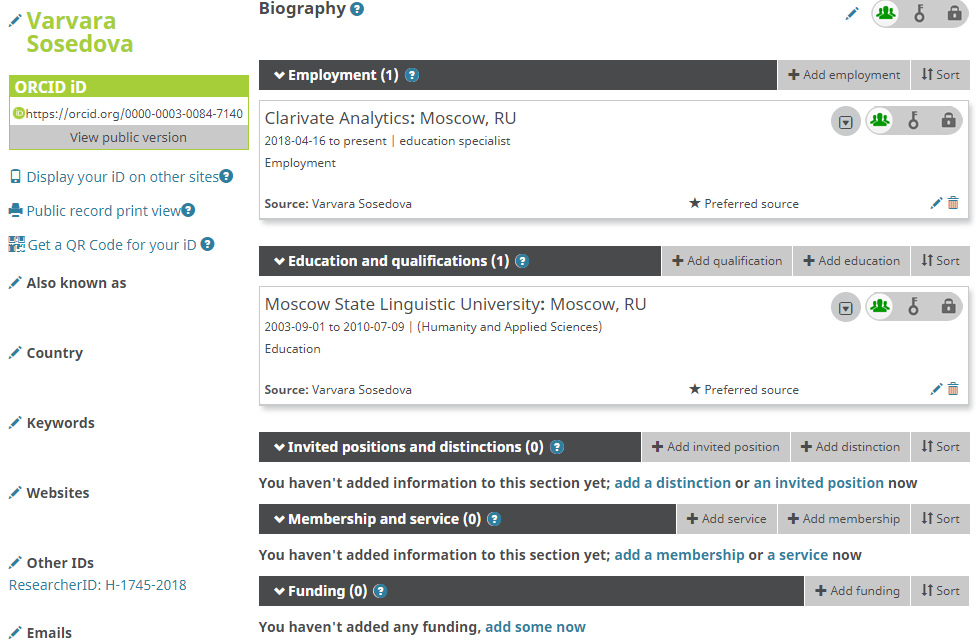 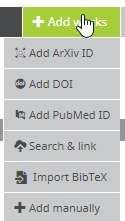 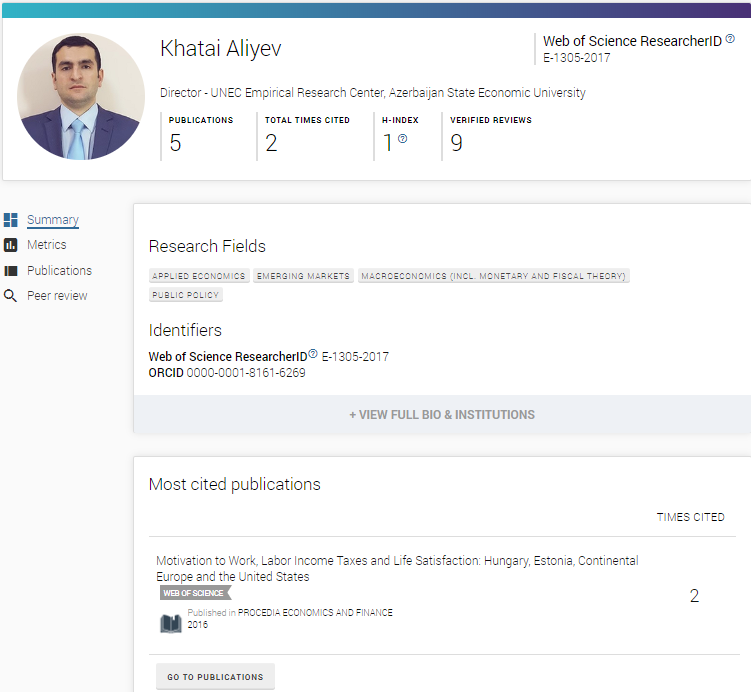 Публичный профиль автора  ResearcherID
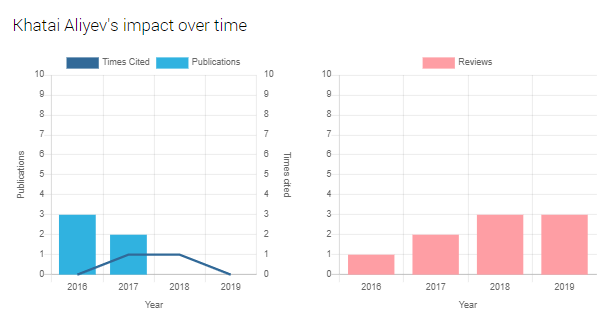 Профиль автора researcher ID 
теперь в 
publons
Доступ к Publons
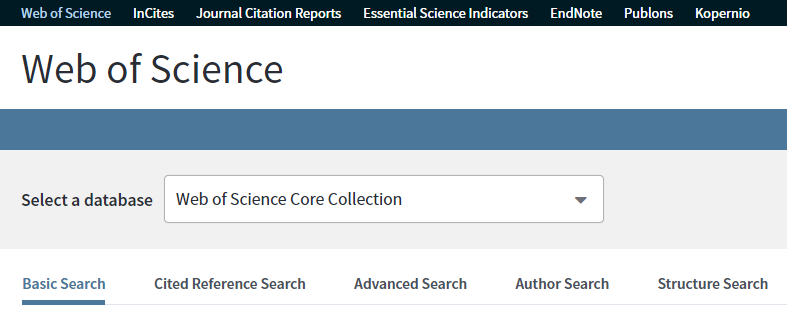 Или 
publons.com
Регистрация в Publons
ВАЖНО:
Если у вас уже есть регистрация в 
Web of Science
EndNote
ResearcherID

можно и нужно заходить по этому логину и паролю!
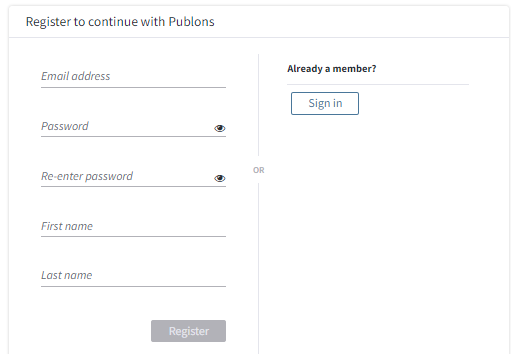 Новый профиль в Publons
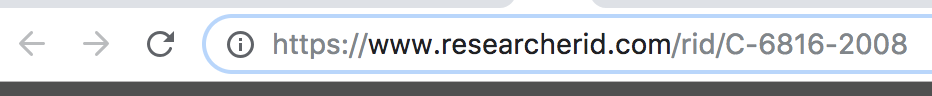 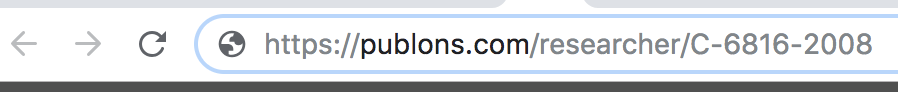 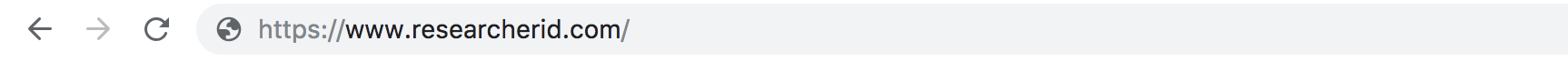 ResearcherID
ResearcherID is now on Publons
Создание нового профиля ученого, благодаря переносу данных из ResercherID в Publons. Автоматическое перенаправление на новый сайт.
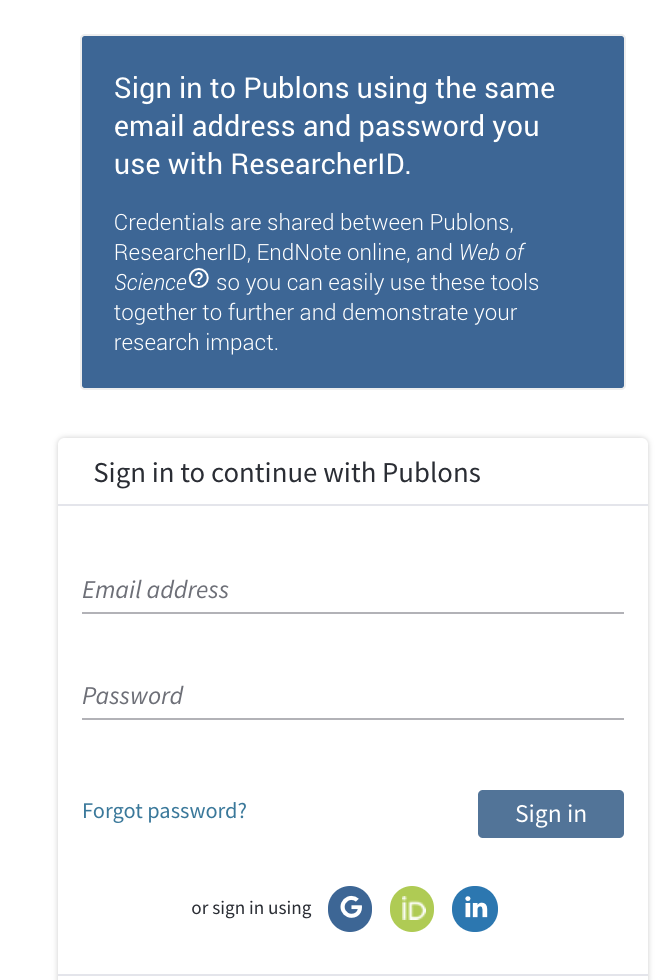 On 1 April 2019, ResearcherID moved to Publons. 

Publons is the new environment where you can benefit from the improved Web of Science ResearcherID: add your publications, track your citations, and manage your presence across Web of Science.Sign in with your usual details to see your ResearcherID profile on Publons. If you do not have a ResearcherID, register with Publons now.

If you have any questions, please see the  ResearcherID-Publons FAQs or contact info@publons.com.
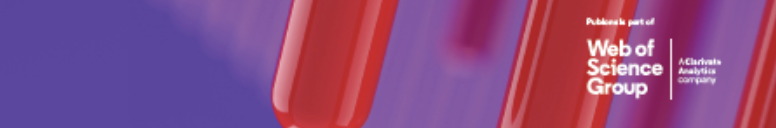 23
Профиль автора в Publons
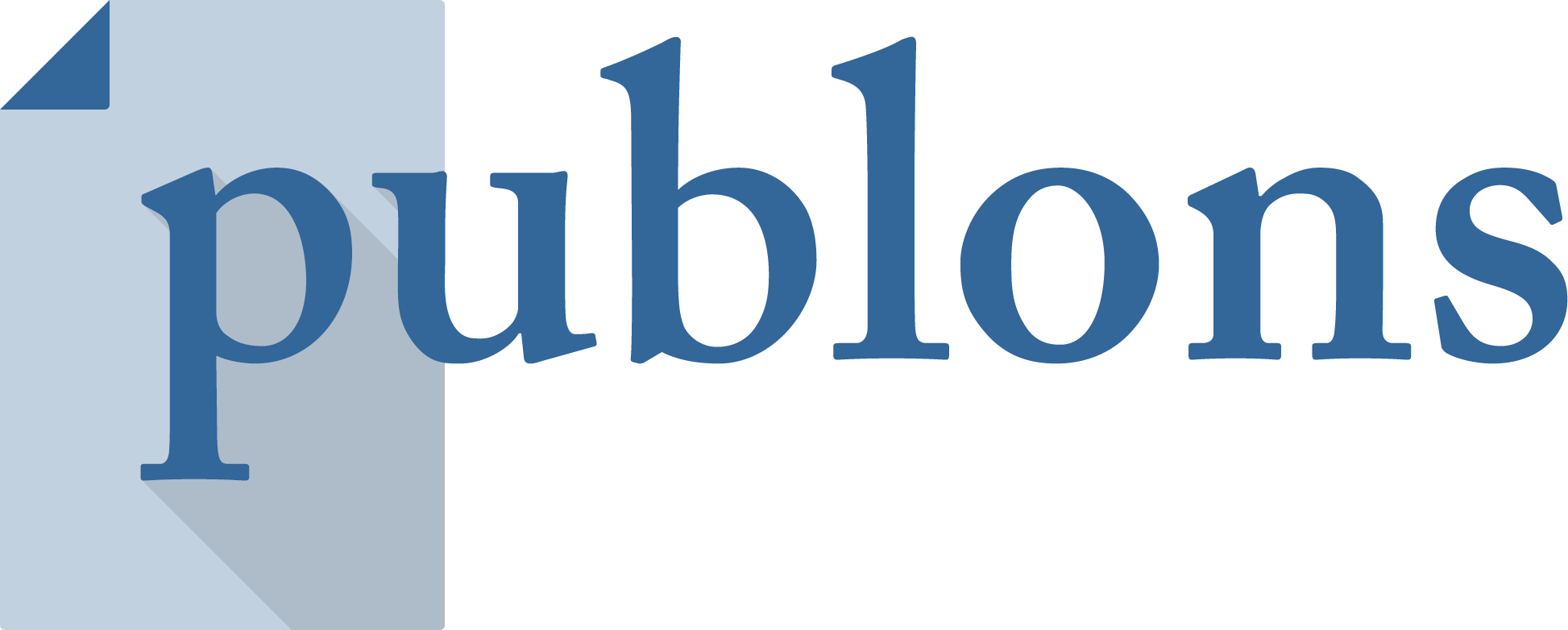 Следите за влиянием ваших исследований, показателями цитирования, рецензиями и редакторской деятельностью в одном универсальном профиле.
www.publons.com
Возможности профиля Publons сегодня
Добавление своих публикаций напрямую из Web of Science

Показатели цитирования из Web of Science Core Collection

Подтвержденные рецензии для журналов 

Отражение вашей редакторской деятельности

Создание полного отчета о вашей научной деятельности в pdf
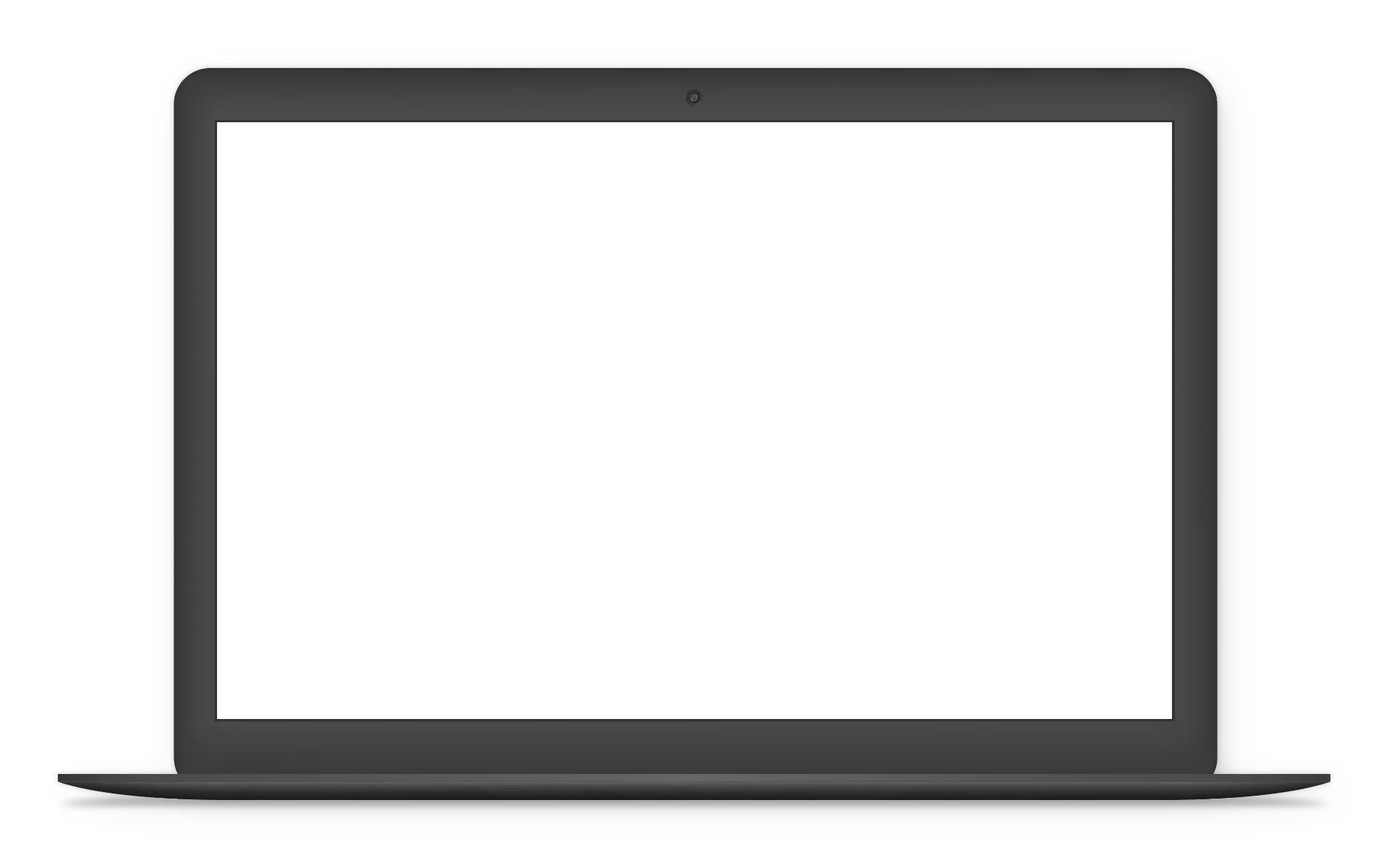 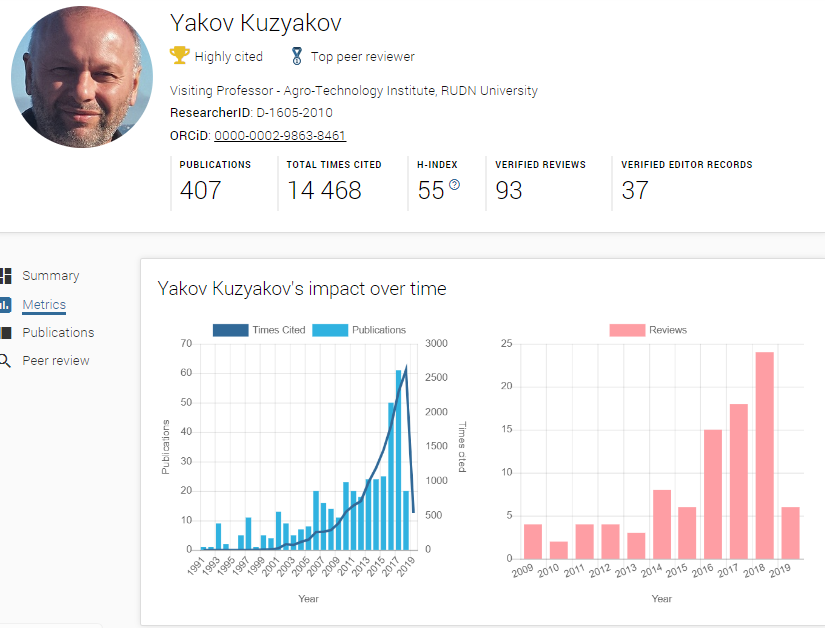 До…
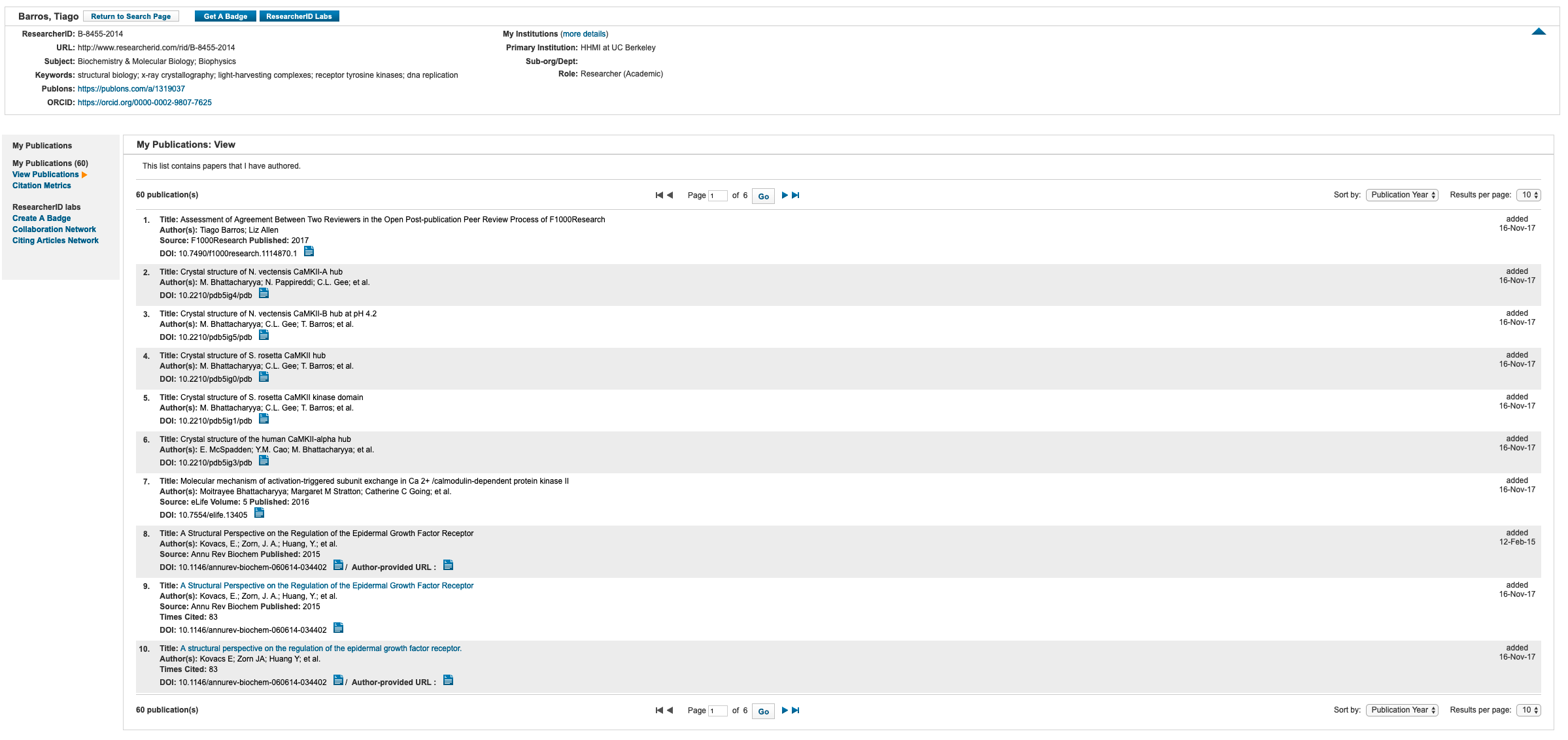 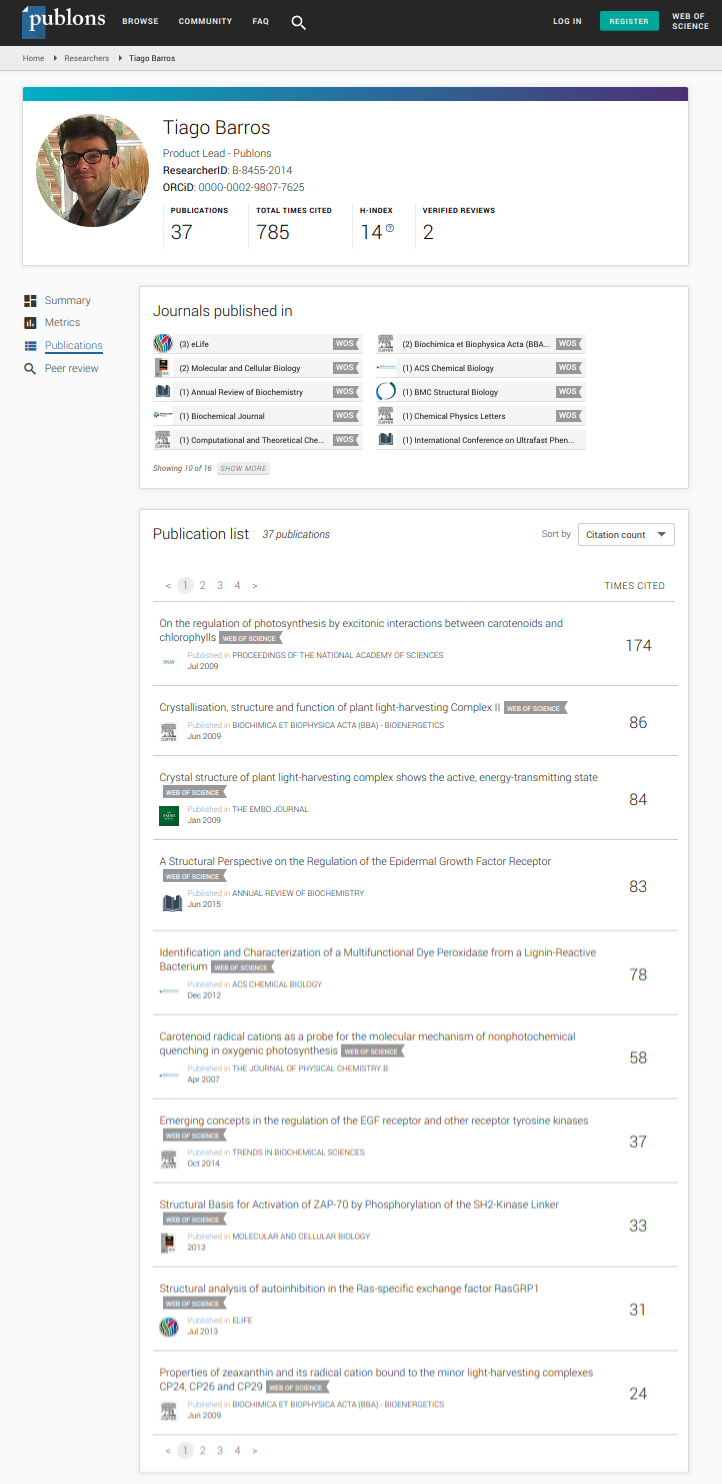 После…новый дизайн с чёткой структурой
Web of Science ResearcherID
C-6816-2008
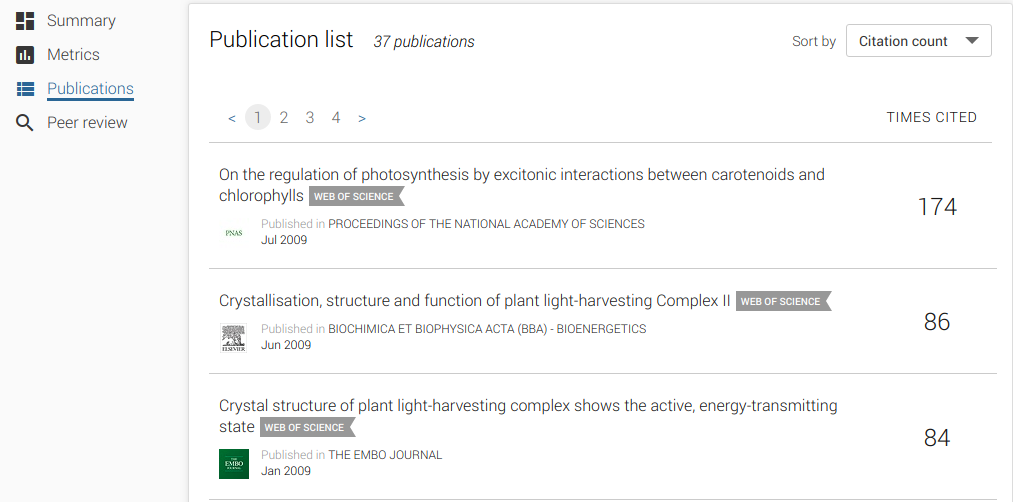 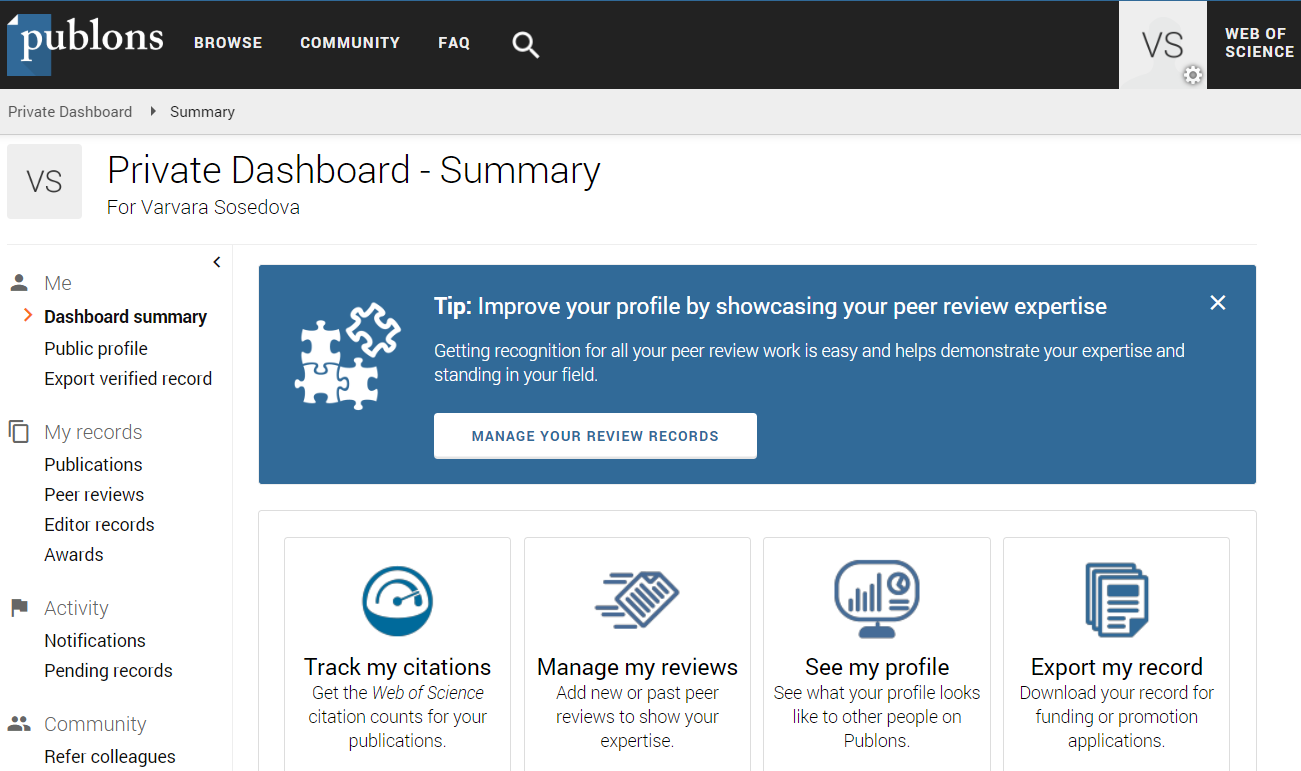 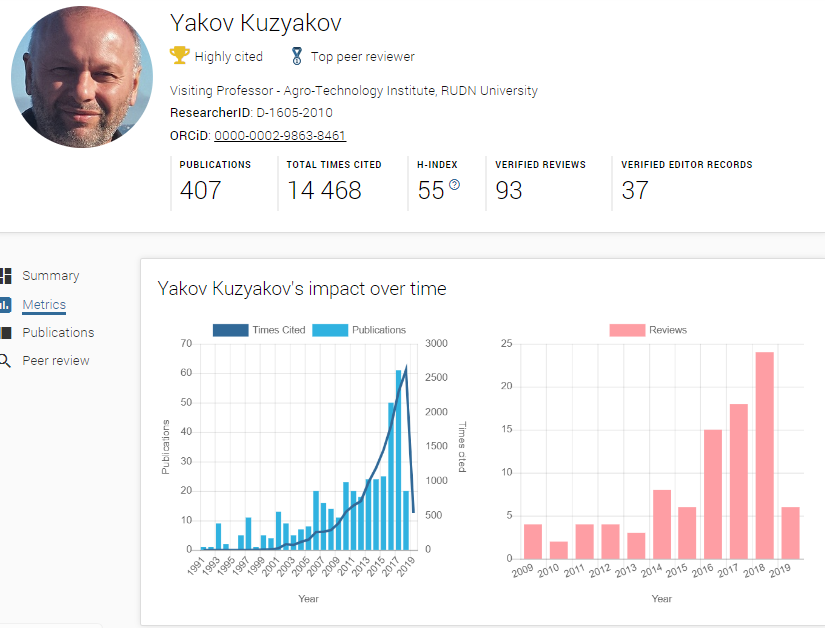 Открытый профиль исследователя
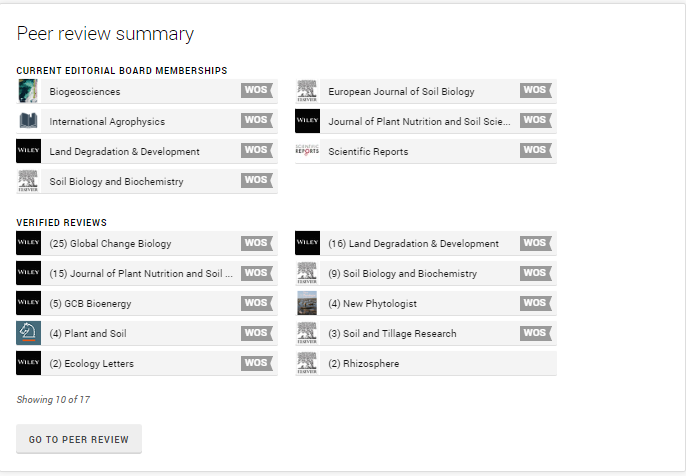 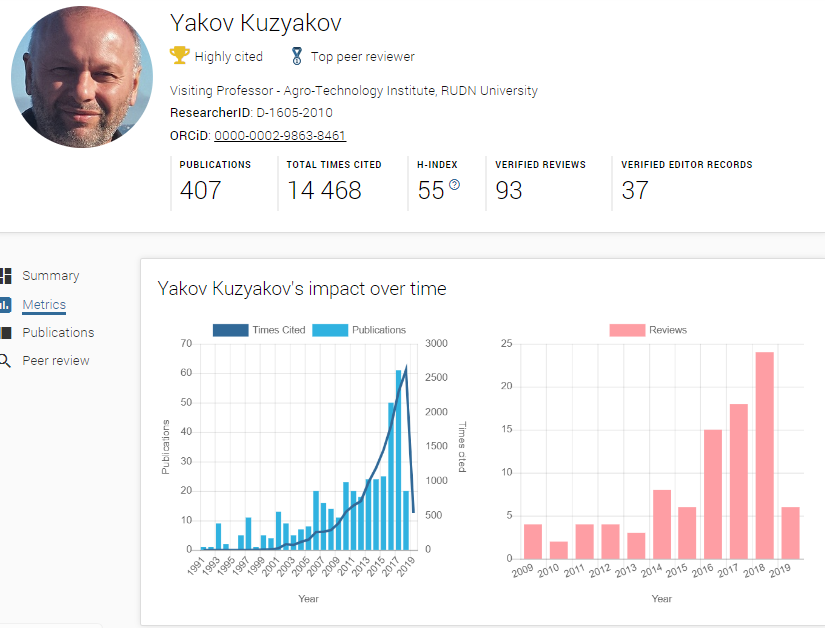 Публичный профиль исследователя
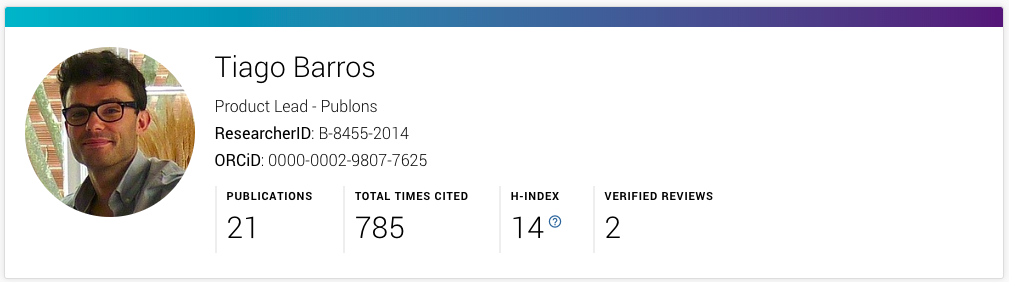 Web of Science ResearcherID
C-6816-2008
Улучшенная интеграция с ORCiD
Можно заходить в Publons по Вашему логину и паролю в ORCiD
Перенос данных из ORCiD в Publons и обратно в один клик
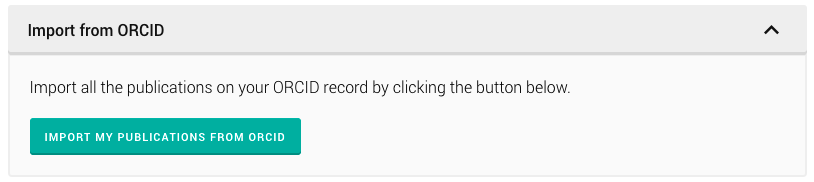 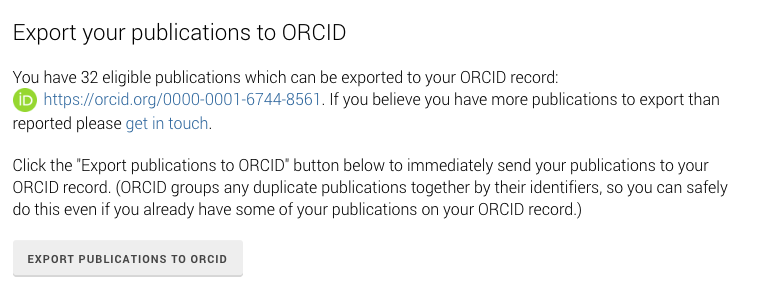 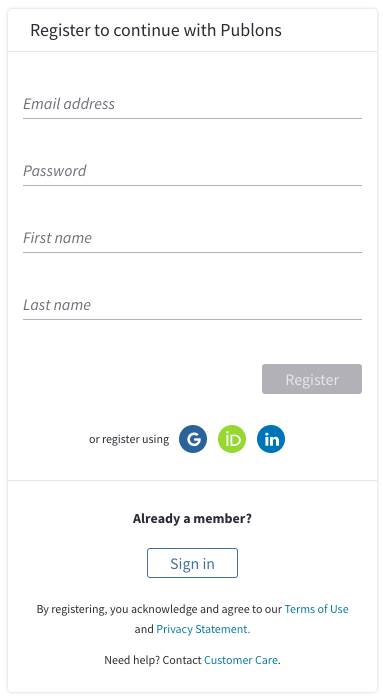 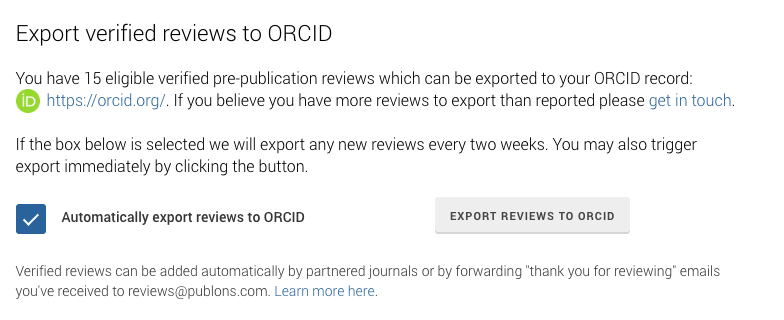 Несколько способов добавлять публикации
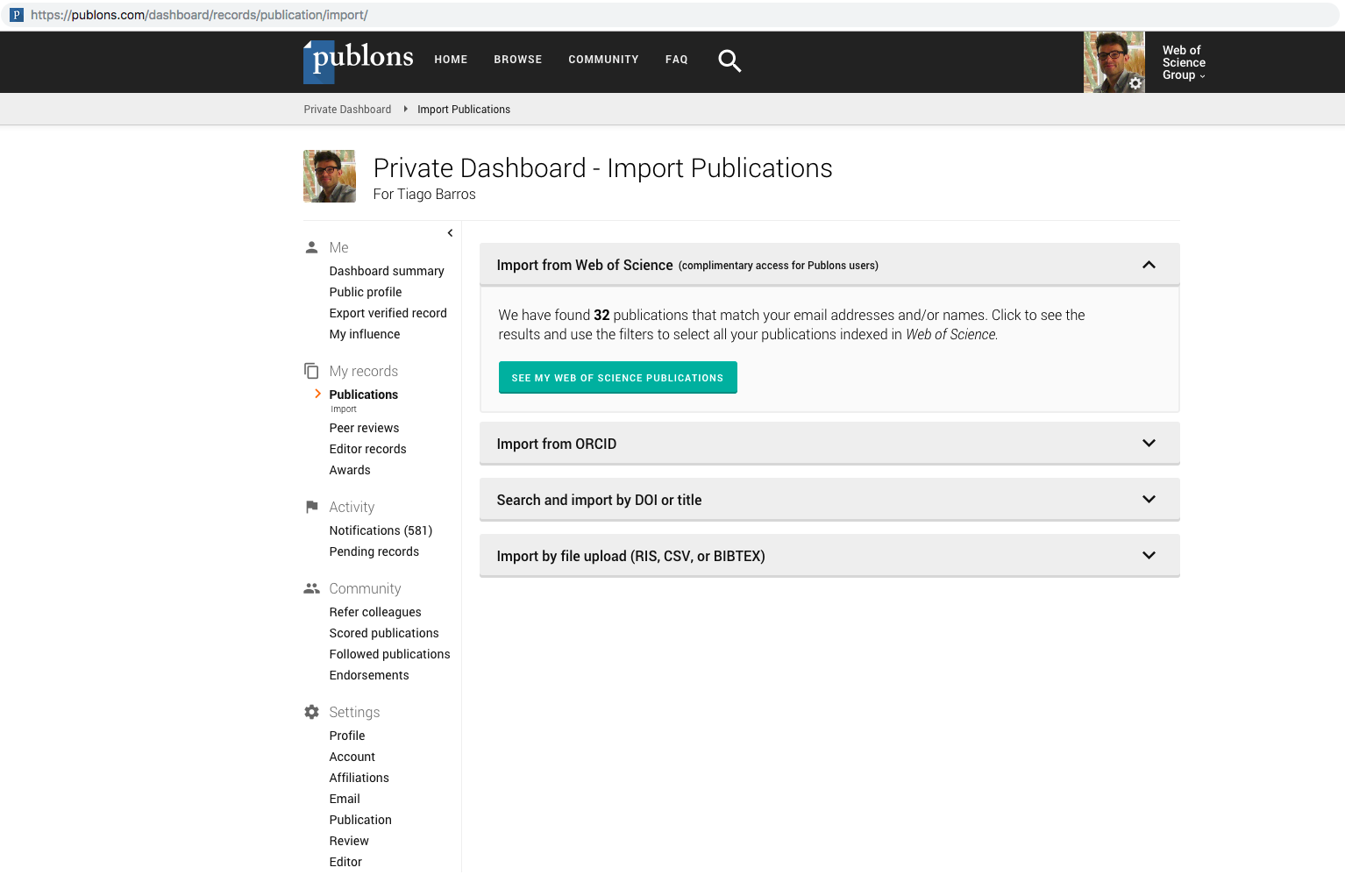 Напрямую из Web of Science

Из ORCiD (coming soon)

По DOI

Из файлов RIS, CSV, или BIBTEX
Web of Science ResearcherID
C-6816-2008
Несколько способов добавлять публикации
Напрямую из Web of Science
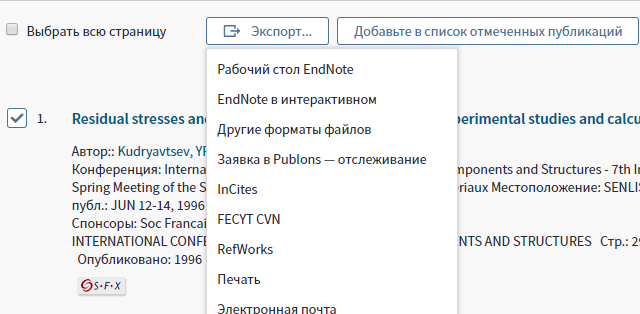 Несколько способов добавлять публикации
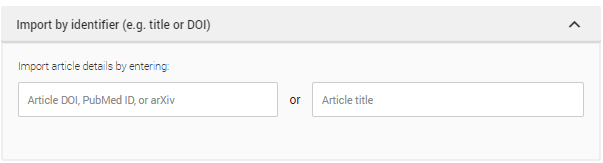 По DOI





Из файла CSV
Пример файла:
https://drive.google.com/open?id=1cDqQ6MxuowlsMVk0BP67_3yfCjQlpMG6
Добавление рецензий с помощью брендированного письма от издателя рецензенту
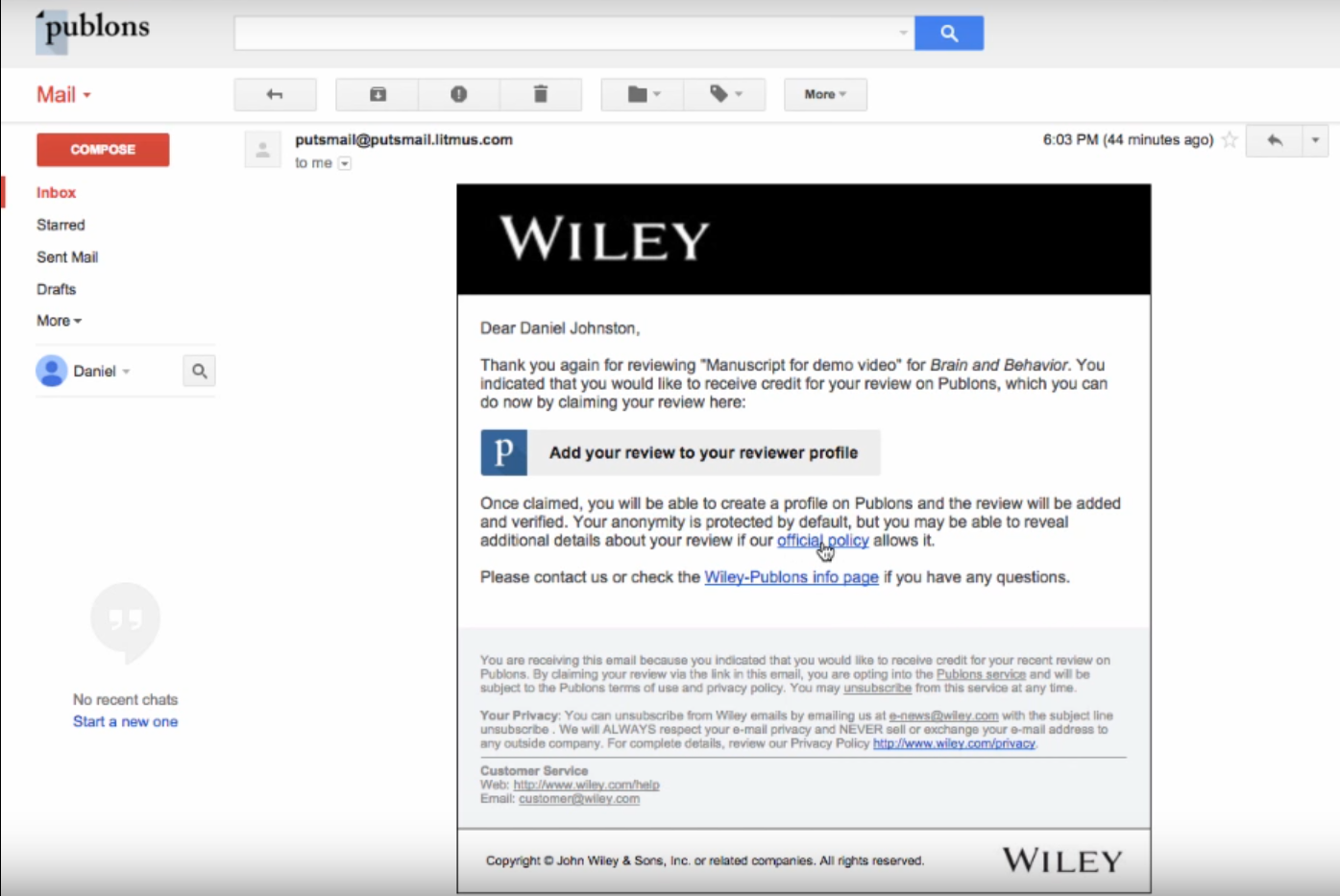 Добавление рецензии к профилю Publons
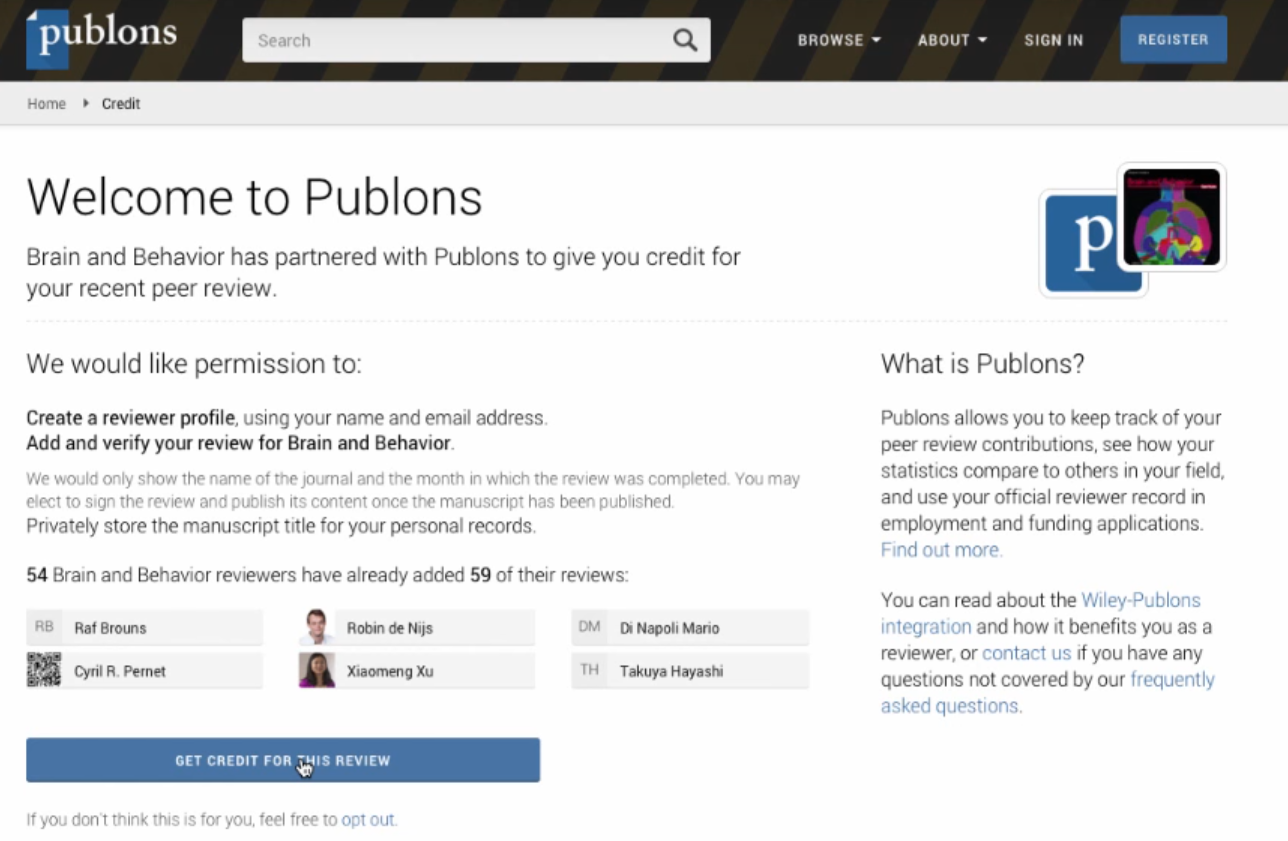 Добавление других подтвержденных рецензий
Найдите письма, подтверждающие рецензирование, которые вам присылал журнал.
Перешлите эти письма на почту reviews@publons.com.
Команда Publons свяжется с журналом для подтверждения информации и сама добавит рецензию к вашему профилю.

Подробное видео: https://youtu.be/gpM1dVsDRys
Как выглядит добавленная рецензия в профиле рецензента
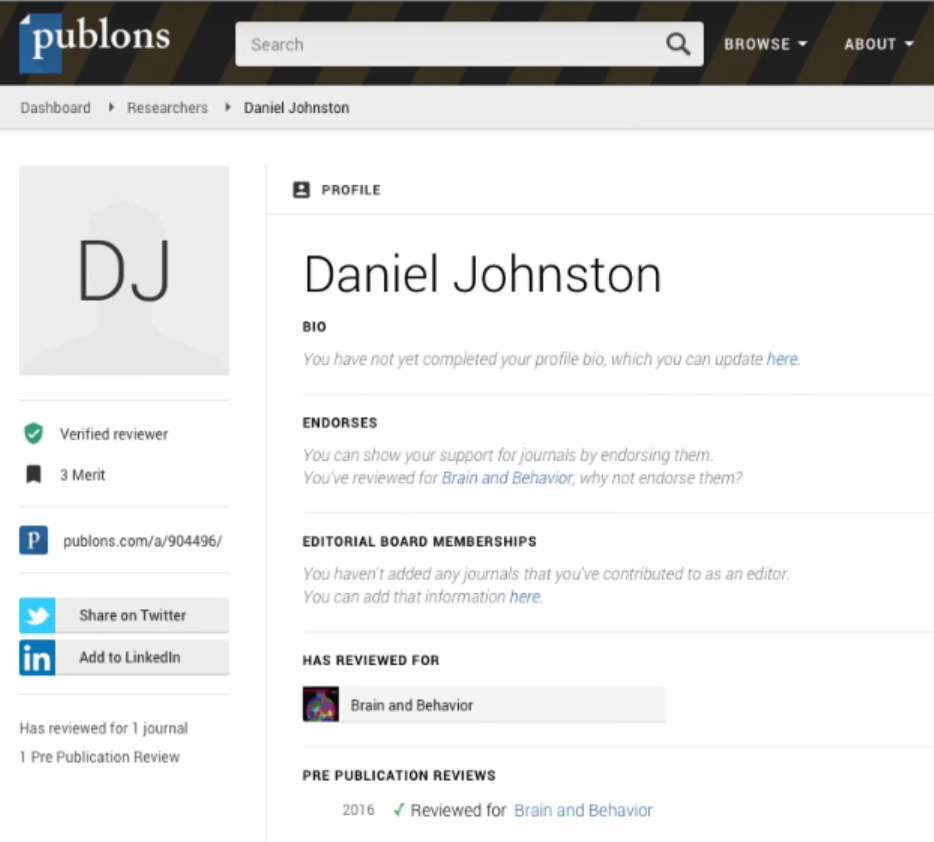 Поиск по идентификаторам
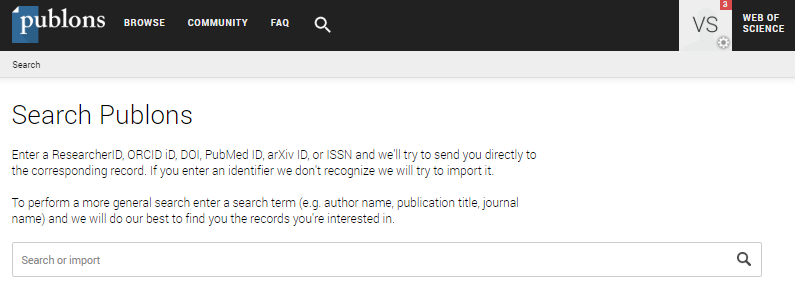 Если необходимо удалить профиль в Publons,
зайдите в настройки своего аккаунта и удалите профиль:
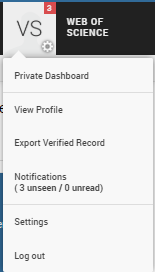 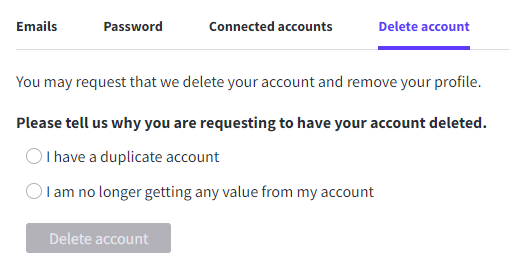 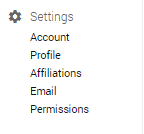 Создание резюме в Publons
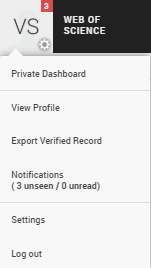 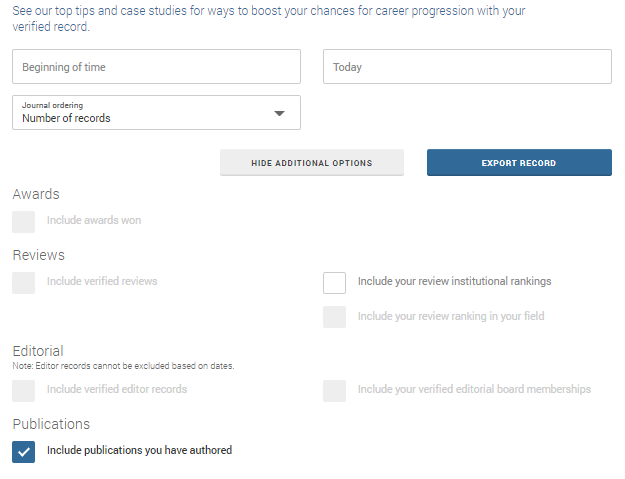 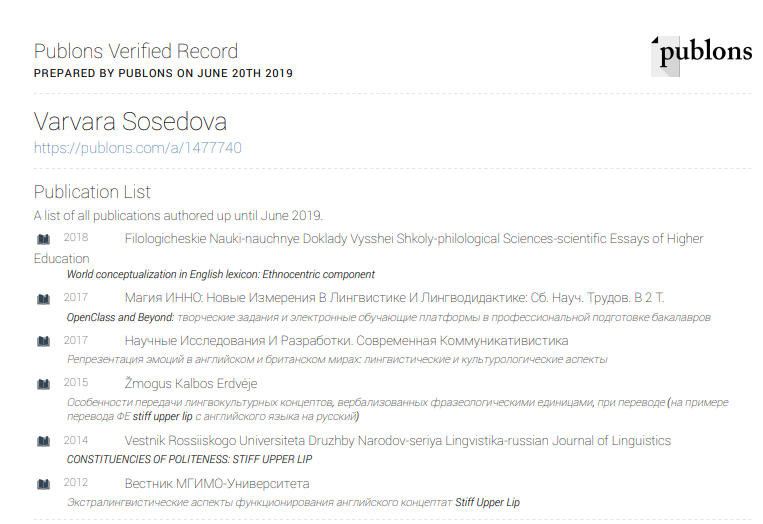 Поиск ведущих исследователей и рецензентов в Publons
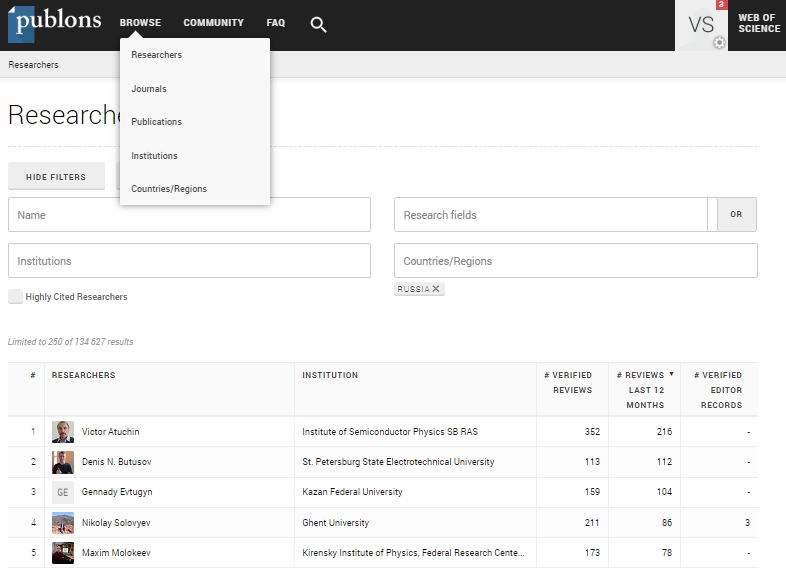 Академия Publons для рецензентов (бесплатный курс)
10 обучающих модулей с подробными разъяснениями и рекомендациями:

1. Введение: издание научной публикации
2. Структура публикаций
3. Оценка методологии
4. Раздел с данными и материалами
5. Описание результатов работы
6. Этические аспекты
7. Что ждет от рецензента журнал?
8. Работа с редактором
9. Рецензирование до публикации статьи
10. Рецензирование опубликованных работ
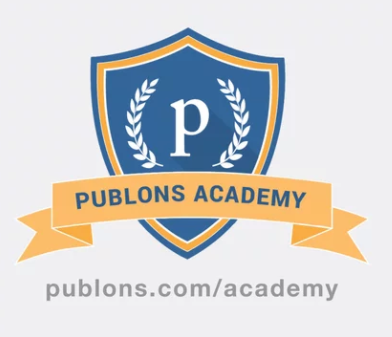 https://publons.com/community/academy/
Если у вас остались вопросы:
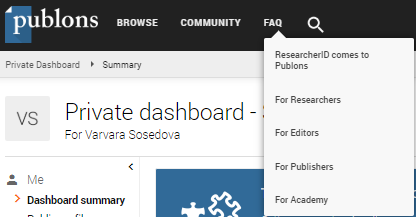 https://publons.freshdesk.com/support/solutions/12000003531
Связь со службой поддержки:
https://publons.freshdesk.com/support/tickets/new
info@publons.com
Создание отчета для группы авторов
Поиск по идентификатору автора в Основном поиске
Или поиск по идентификатору автора в Расширенном поиске
AI=(Через оператор OR)
Выбираем определенный период времени и отправляем выборку в EndNote Online
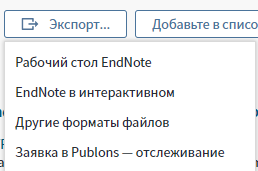 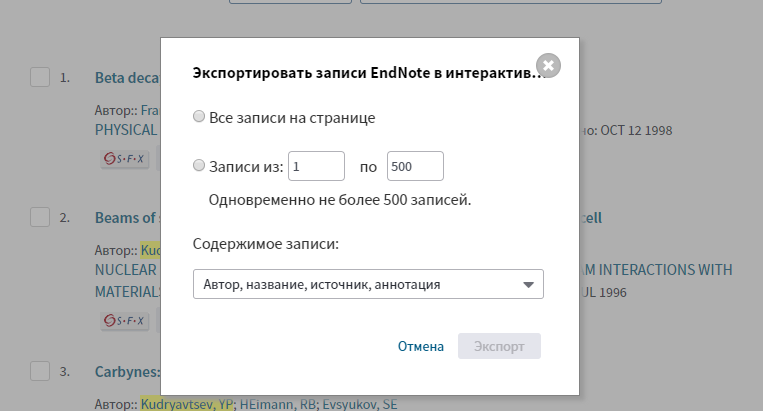 В EndNote Online из папки Unfiled сохраняем документы в отдельную папку
Экспортируем получившийся список публикаций в нужном формате
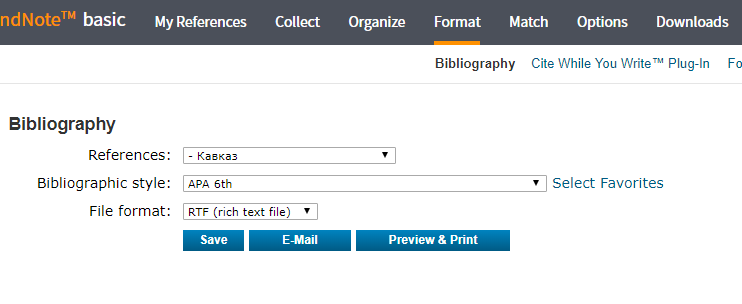 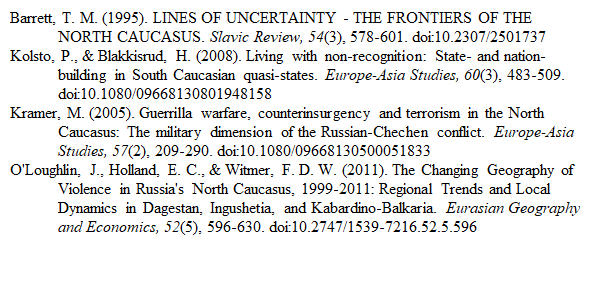 Более подробно о наших ресурсах: онлайн-семинары и канал YouTube
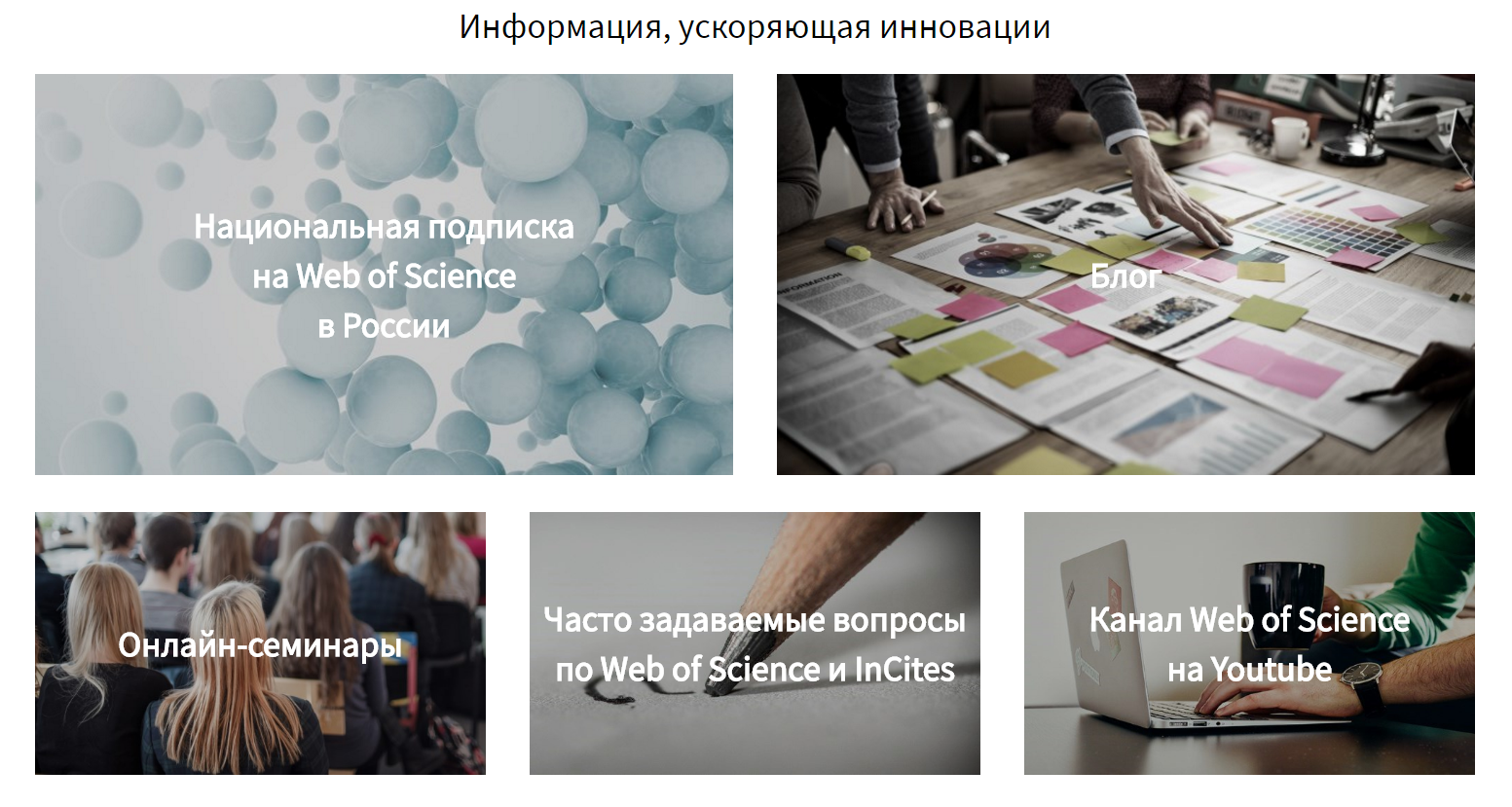 www.Clarivate.ru
Полезные ссылки
clarivate.ru
webofscience.com
https://publons.com
youtube.com/WOKtrainingsRussian
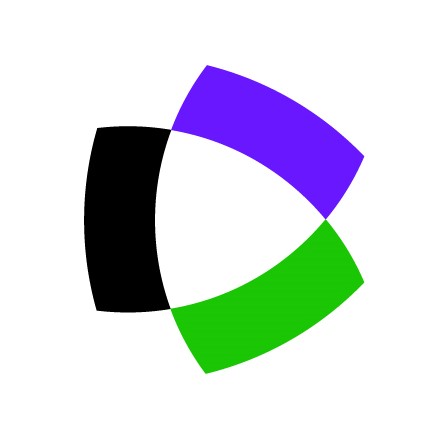 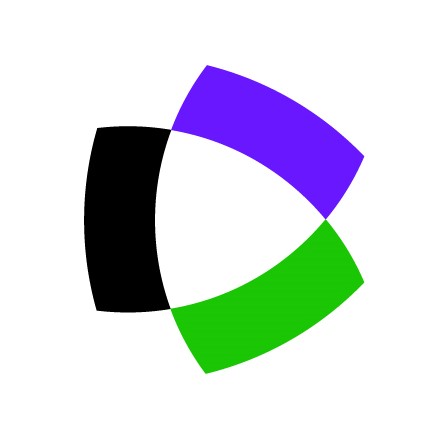 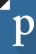 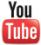 Thank you
Варвара Соседова
Varvara.Sosedova@Clarivate.com
clarivate.ru